DNN 8 Hidden Gem: CDF
Peter Donker
Bring2mind
peter@bring2mind.net
Please support our valuable sponsors
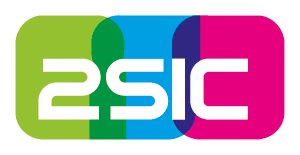 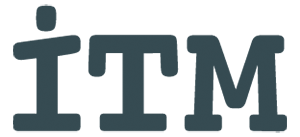 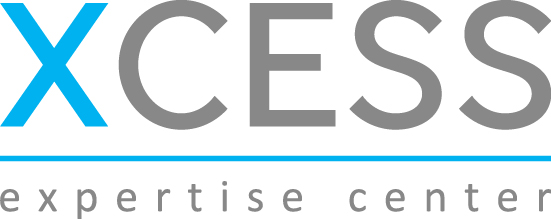 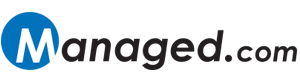 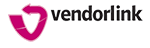 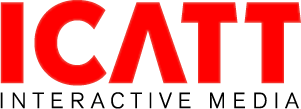 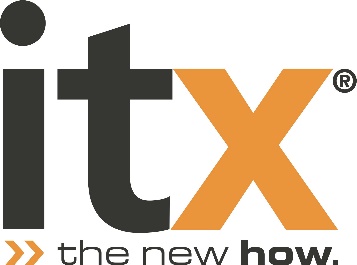 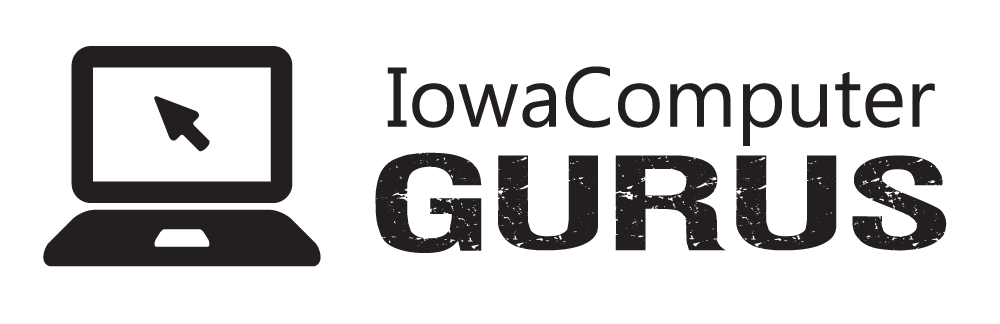 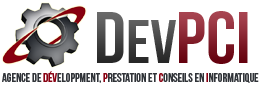 Recent developments
Development is shifting to client side
Explosion of (useful) Javascript libraries
Desire by module developers to use css frameworks
Biggest Problem
None of these technologies (JS libaries, CSS frameworks) were designed to work isolated in a module in a larger framework
Adding your client side dependency
Directly
Old fashioned DNN way
New DNN way
In practice
DEMO
Thank you